Từ các đại lượng v,s,t. Em hãy nhớ lại và nêu công thức dùng để giải các bài tập về chuyển động đều trong môn Toán lớp 5?
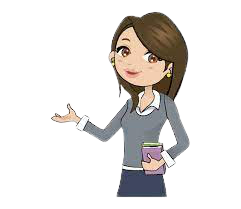 ST
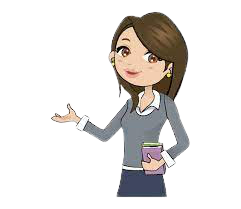 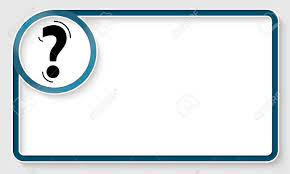 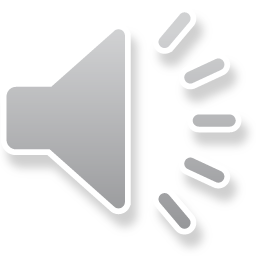 CHƯƠNG III. TỐC ĐỘ
BÀI 8. TỐC ĐỘ CHUYỂN ĐỘNG (Tiết 1)
KHTN 7
Nội dung chính
Khái niệm tốc độ
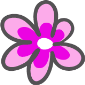 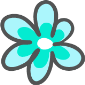 Công thức tính tốc độ
Đơn vị đo tốc độ
Bài tập vận dụng công thức tính tốc độ
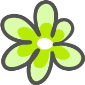 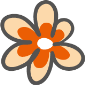 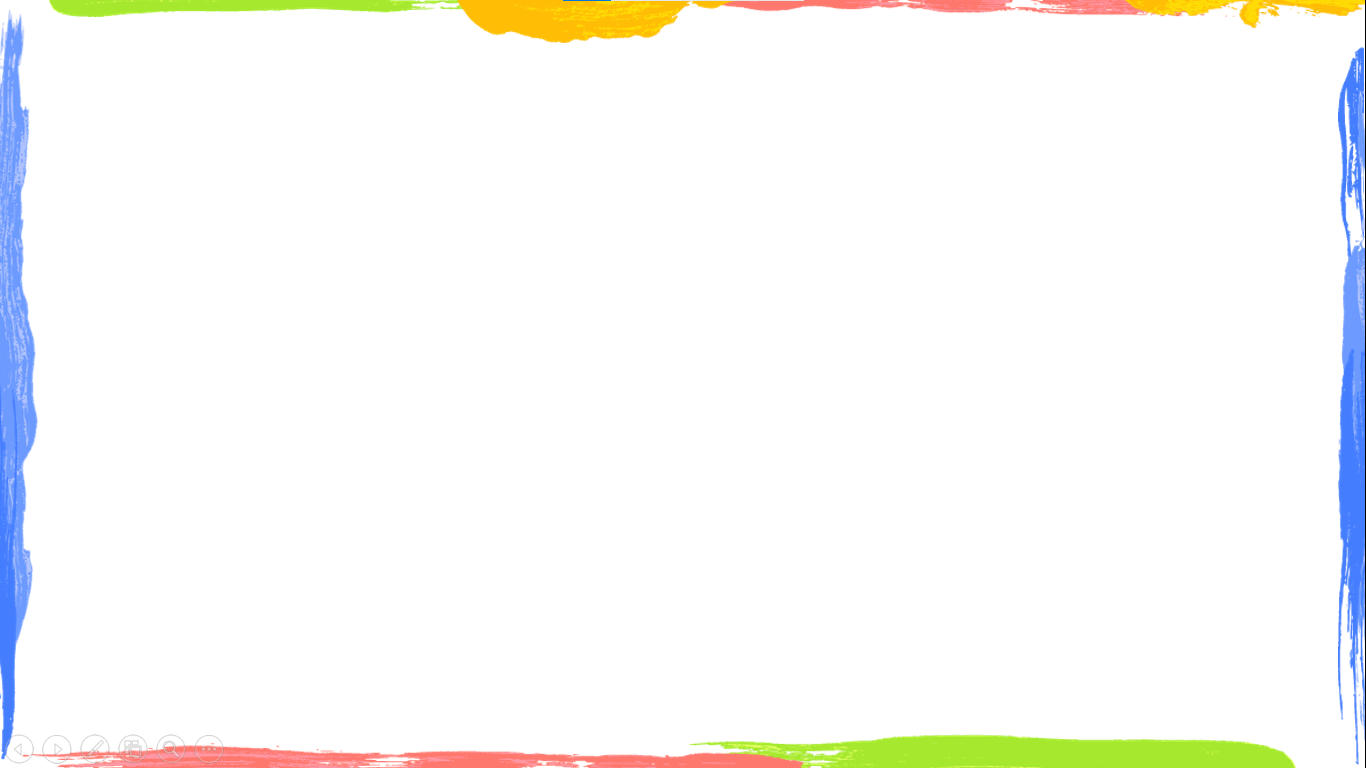 Bài 8. TỐC ĐỘ CHUYỂN ĐỘNG
I. Khái niệm tốc độ
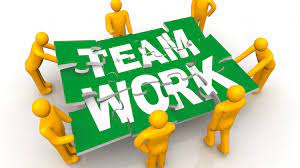 THỜI GIAN: 
8 PHÚT
THẢO LUẬN NHÓM HOÀN THÀNH PHIẾU HỌC TẬP SỐ 1
THỜI GIAN: 8 PHÚT
PHIẾU HỌC TẬP SỐ 1
Cho bảng kết quả quãng đường và thời gian từ nhà đến trường của 3 bạn An, Mạnh, Hoàng như sau: 






Em hãy: 
1) Tính quãng đường đi trong 1 giây của 3 bạn và điền kết quả vào bảng.
2) Tính thời gian đi quãng đường 1 mét của 3 bạn và điền kết quả vào bảng.
3) Dựa vào quãng đường đi trong 1 giây hãy cho biết bạn nào đi nhanh hơn? Vì sao? 
=>Từ đó rút ra cách chung để xác định sự nhanh, chậm của chuyển động.
4) Dựa vào thời gian đi quãng đường 1 mét hãy cho biết bạn nào đi nhanh hơn? Vì sao?
=>Từ đó rút ra cách chung để xác định sự nhanh, chậm của chuyển động.
5) Tìm thêm ví dụ minh họa cho hai cách xác định sự nhanh, chậm của chuyển động ở trên.
[Speaker Notes: GV phát Phiếu học tập và chiếu Phiếu học tập số 1 cho HS xem]
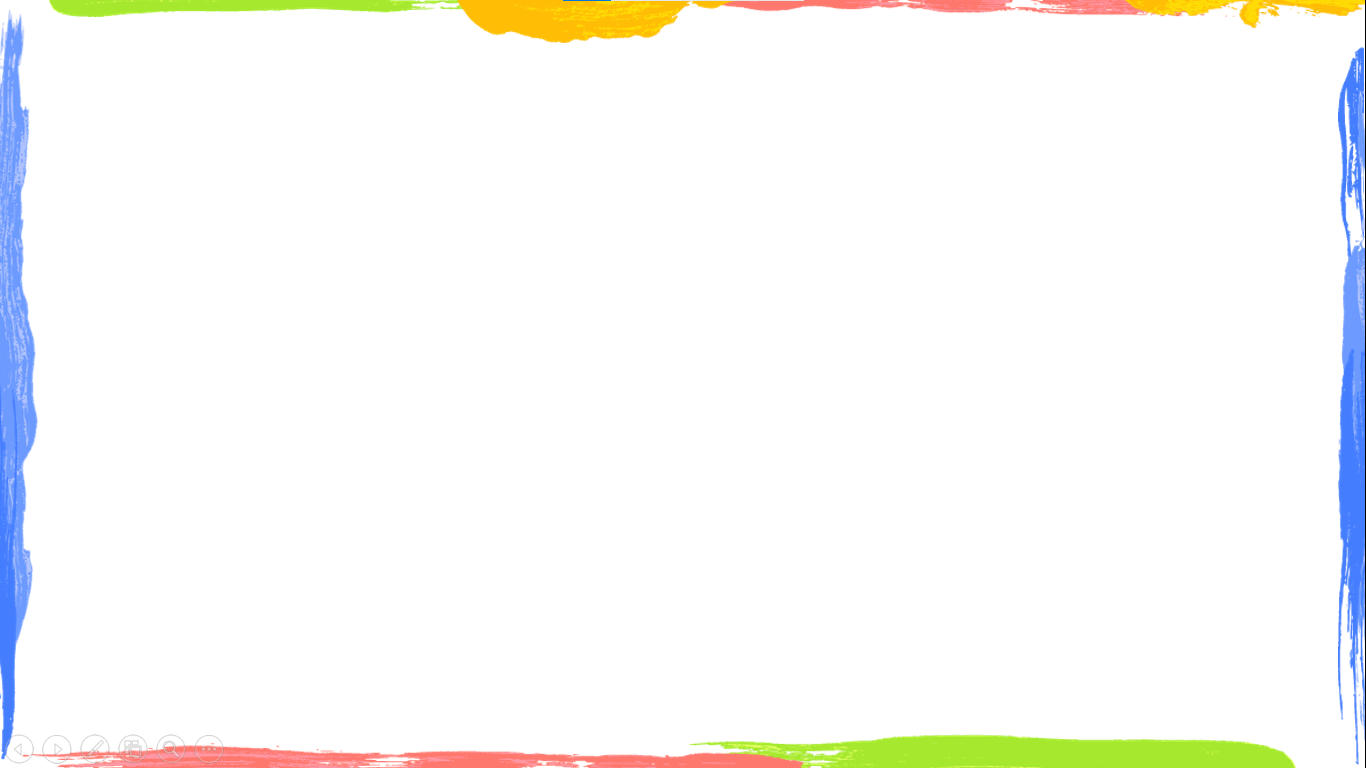 Bài 8. TỐC ĐỘ CHUYỂN ĐỘNG
PHIẾU HỌC TẬP SỐ 1
KẾT QUẢ
Dựa vào quãng đường đi trong 1 giây hãy cho biết bạn nào đi          nhanh hơn? Vì sao?
Bạn Mạnh đi nhanh hơn bạn An và Hoàng. Vì trong 1 giây bạn Mạnh đi quãng đường dài hơn so với bạn An và Hoàng (15m > 13,33m >  3,33m).
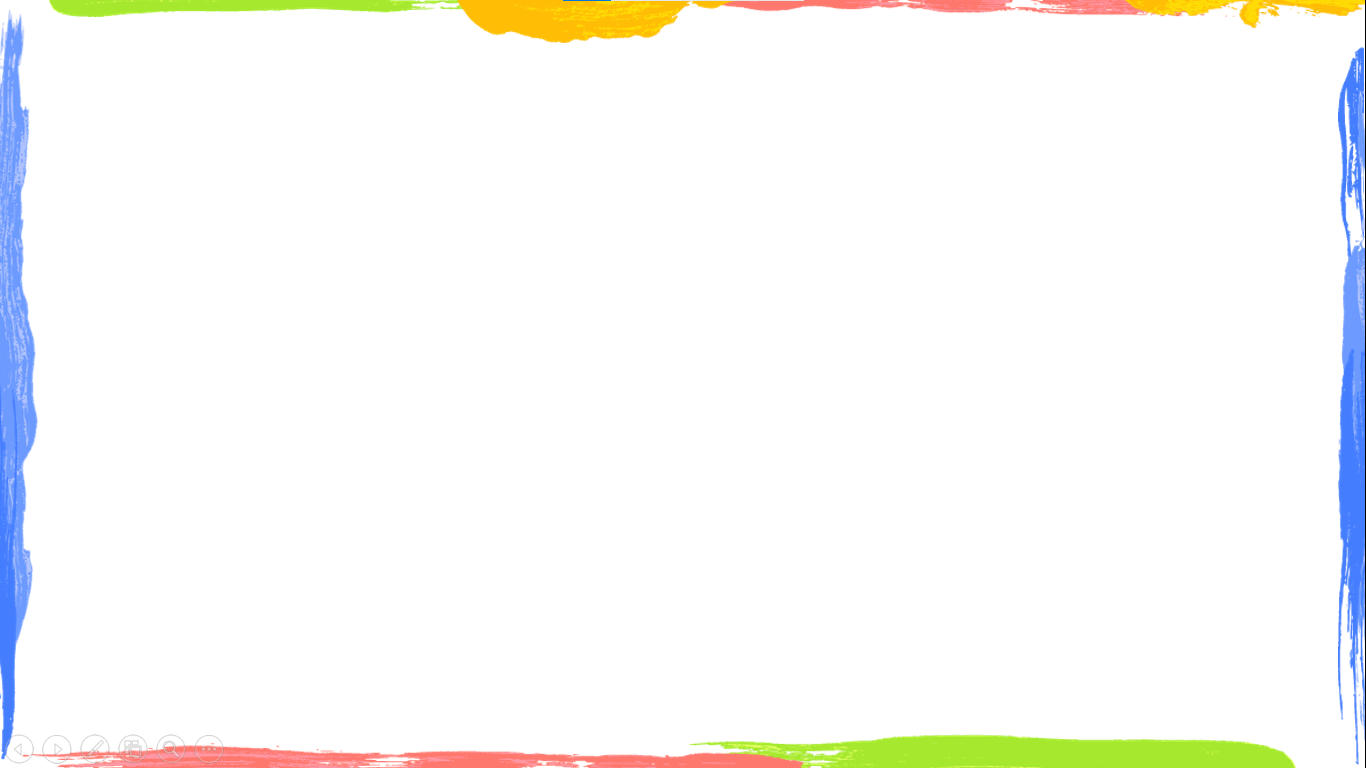 Bài 8. TỐC ĐỘ CHUYỂN ĐỘNG
PHIẾU HỌC TẬP SỐ 1
KẾT QUẢ
Dựa vào thời gian đi quãng đường 1 mét hãy cho biết bạn nào đi nhanh hơn? Vì sao?
Bạn Mạnh đi nhanh hơn bạn An và Hoàng. Vì để đi hết quãng đường 1 mét bạn Mạnh cần thời gian đi ngắn hơn so với bạn An và Hoàng (0,067s <  0,075s < 0,3s).
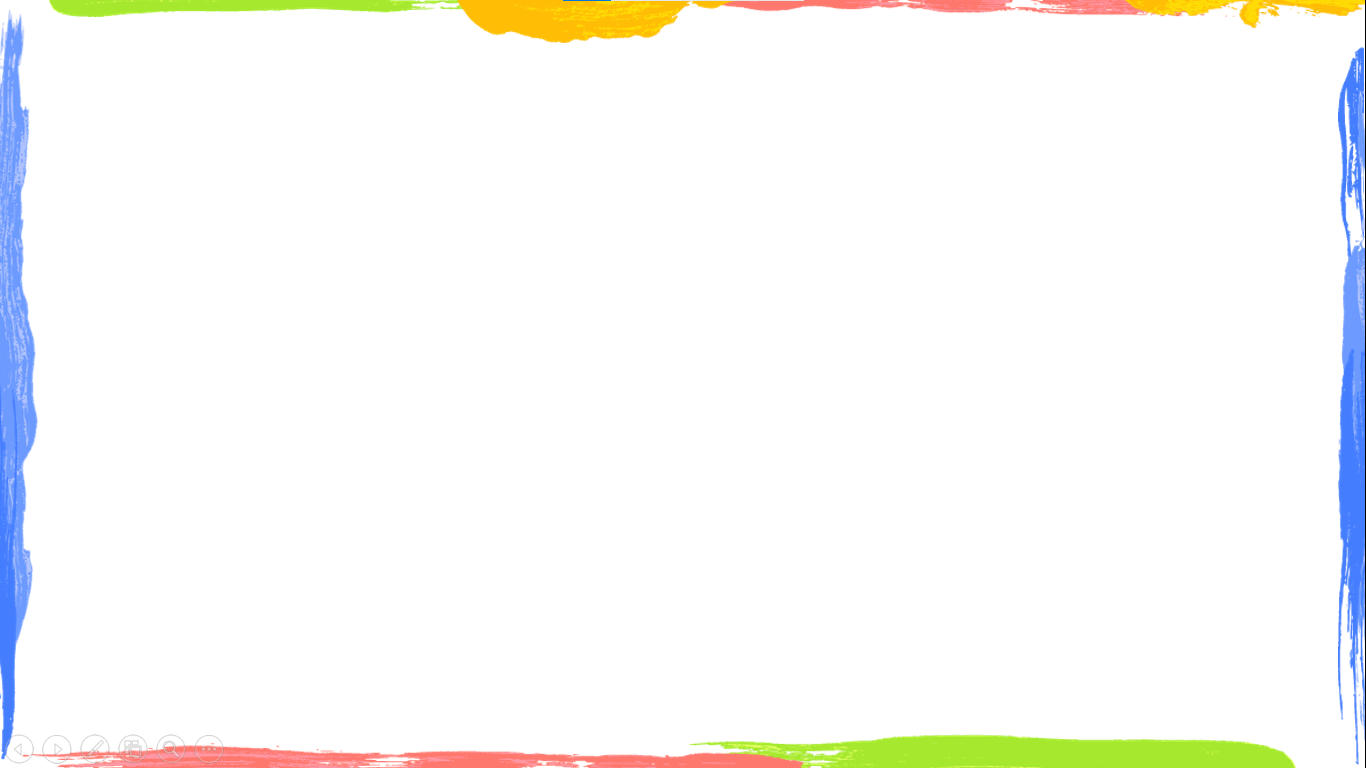 Bài 8. TỐC ĐỘ CHUYỂN ĐỘNG
PHIẾU HỌC TẬP SỐ 1
Hai cách xác định sự nhanh, chậm của chuyển động:
Cách 1
Cách 2
So sánh quãng đường đi được trong cùng một khoảng thời gian. Chuyển động nào có quãng đường đi được dài hơn, chuyển động đó nhanh hơn.
So sánh thời gian để đi cùng một quãng đường. Chuyển động nào có thời gian đi ngắn hơn, chuyển động đó nhanh hơn.
Ví dụ
Ví dụ
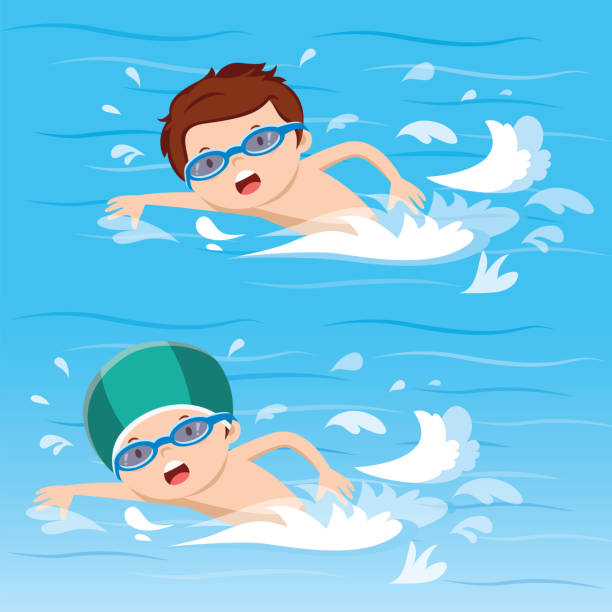 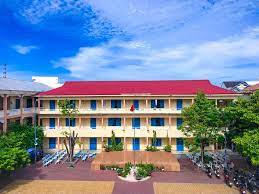 20 phút
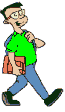 30 m
Hải
Em
Anh
Trong 1 phút
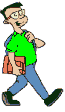 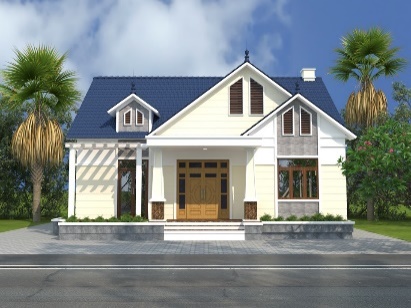 50 m
Nam
15 phút
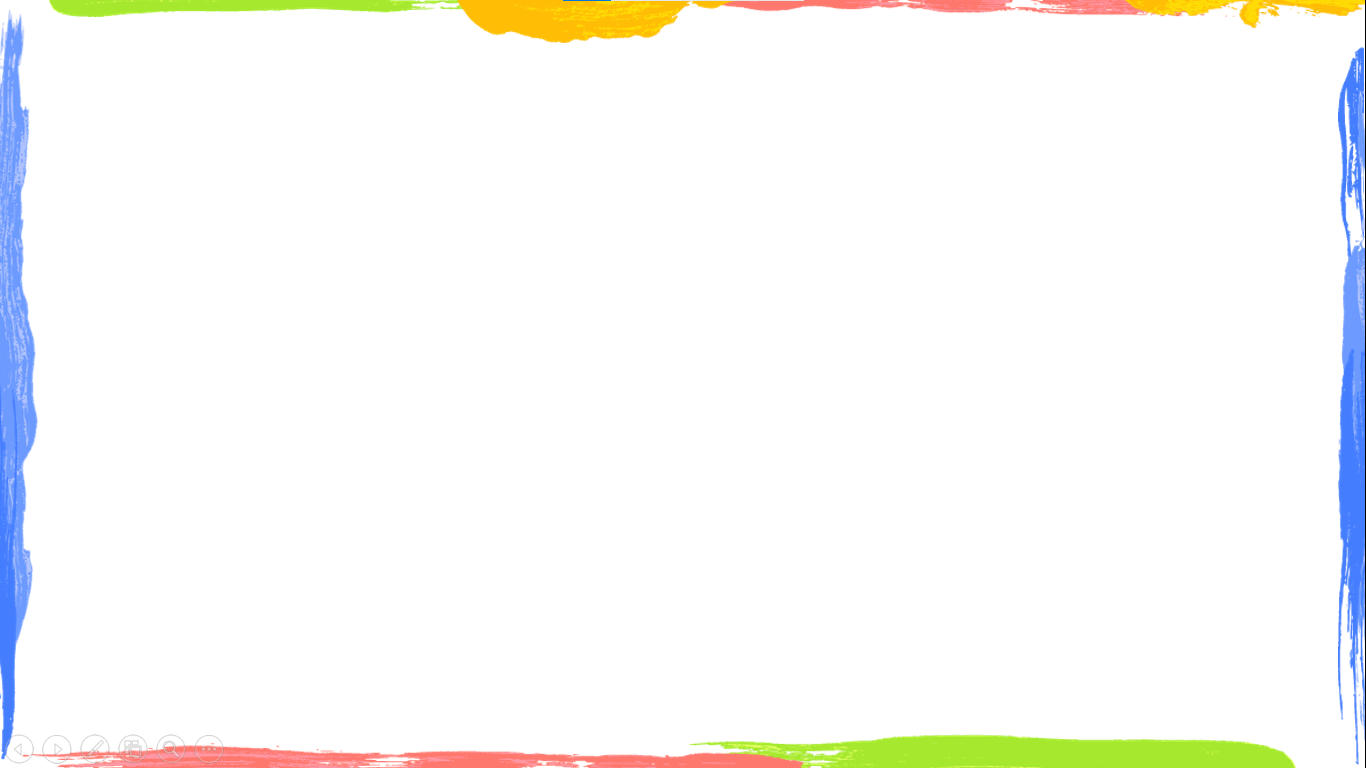 Bài 8. TỐC ĐỘ CHUYỂN ĐỘNG
I. Khái niệm tốc độ
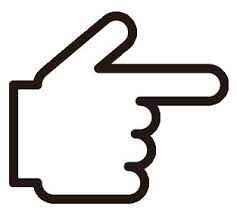 Tìm công thức tính tốc độ qua quãng đường đi được và thời gian để đi quãng đường đó?
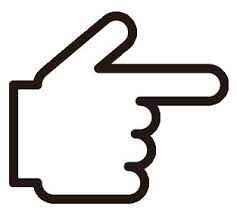 s = v.t
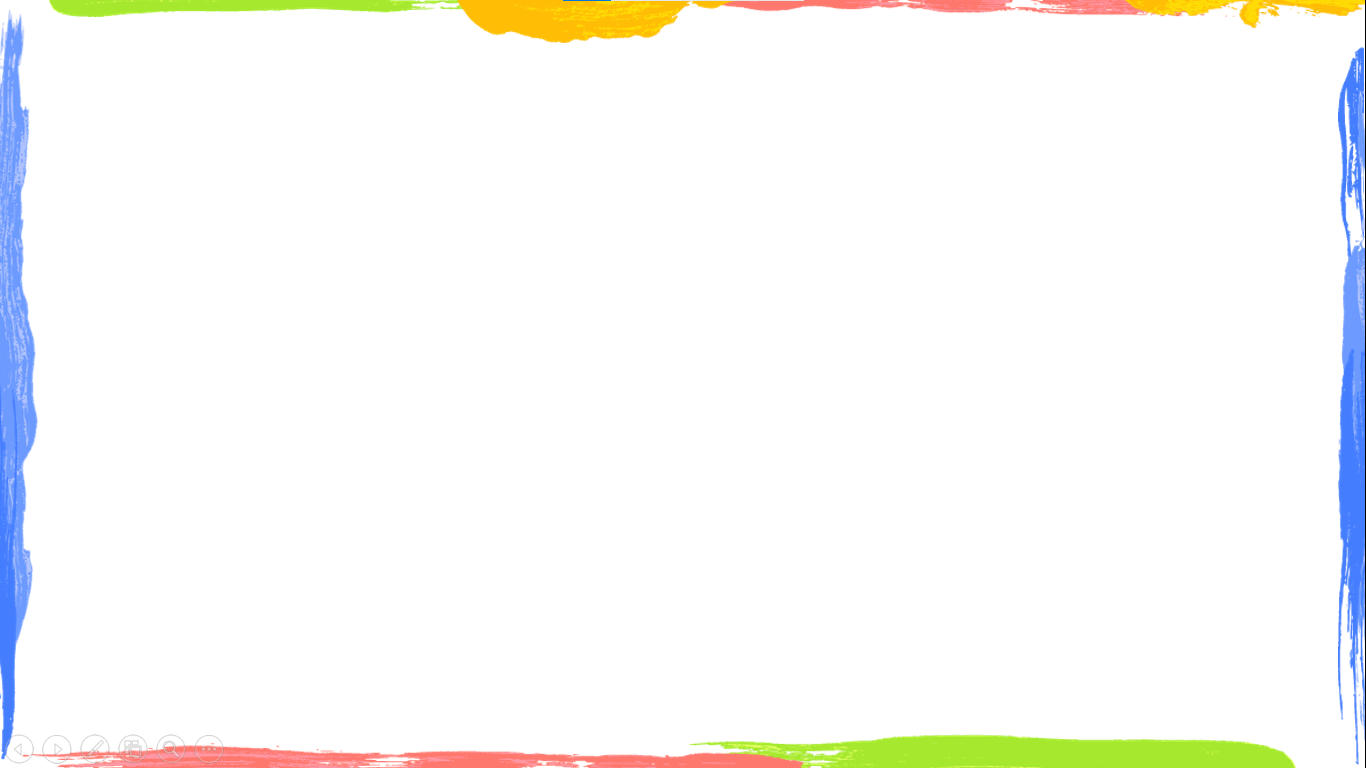 Bài 8. TỐC ĐỘ CHUYỂN ĐỘNG
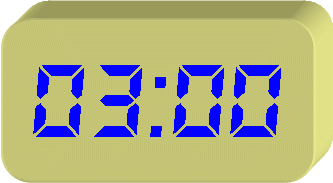 I. Khái niệm tốc độ
Giải: Tốc độ chạy của bạn A là:
Tóm tắt:
(m/s)
=
= 120m ;
=35s
Tốc độ chạy của bạn B là:
?SGK/46: Bạn A chạy 120m hết 35s. Bạn B chạy 140m hết 40s. Ai chạy nhanh hơn?
= 140m ;
= 40s
(m/s)
=
Ai nhanh hơn?
<
Vì               (3,43m/s < 3,5m/s) nên bạn B chạy nhanh hơn.
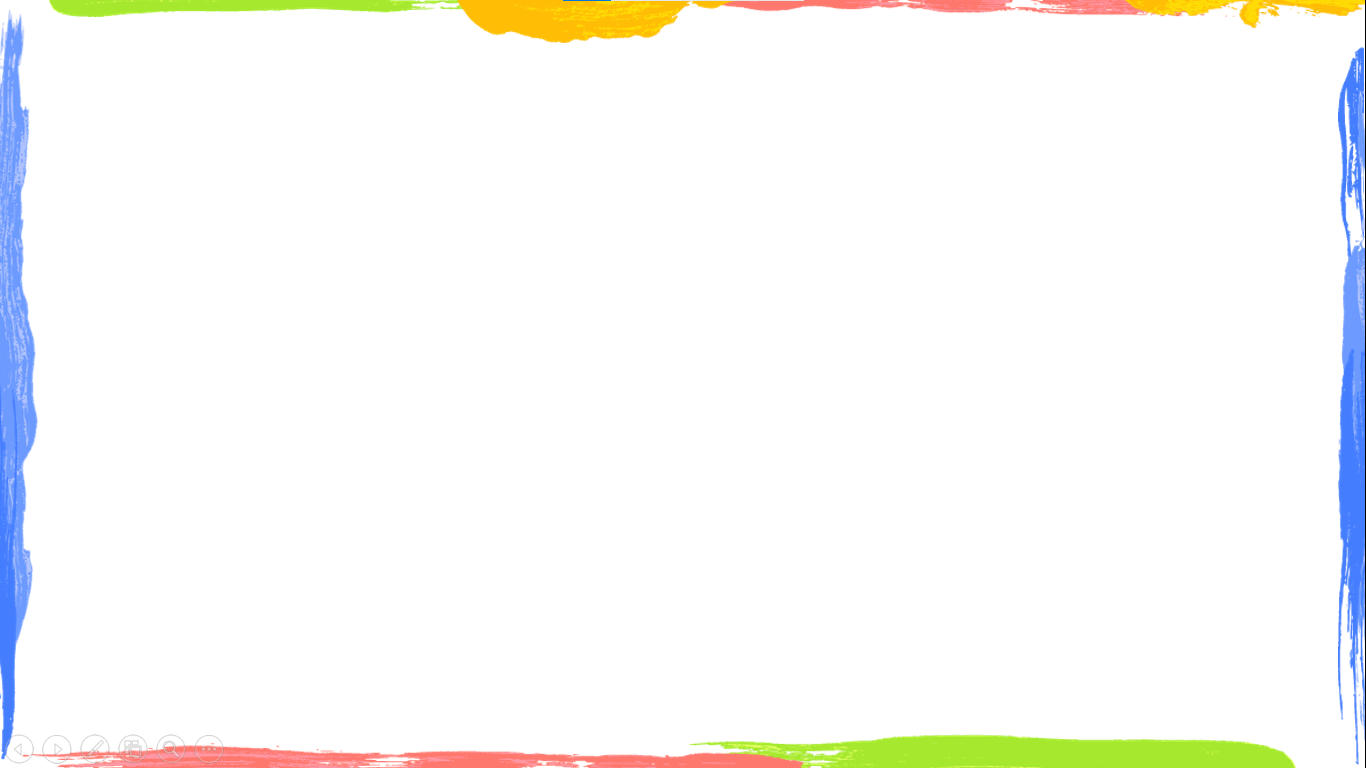 Bài 8. TỐC ĐỘ CHUYỂN ĐỘNG
II. Đơn vị đo tốc độ
- Một số đơn vị đo độ dài: milimét (mm), xentimét (cm), đềximét (dm), mét (m), kilômét (km), …

- Một số đơn vị đo thời gian: giây (s), phút (min), giờ (h)…
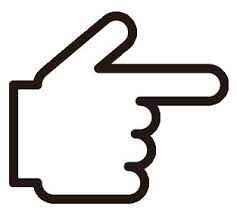 Em hãy kể một số đơn vị đo độ dài và đơn vị đo thời gian mà em đã học hoặc em biết?
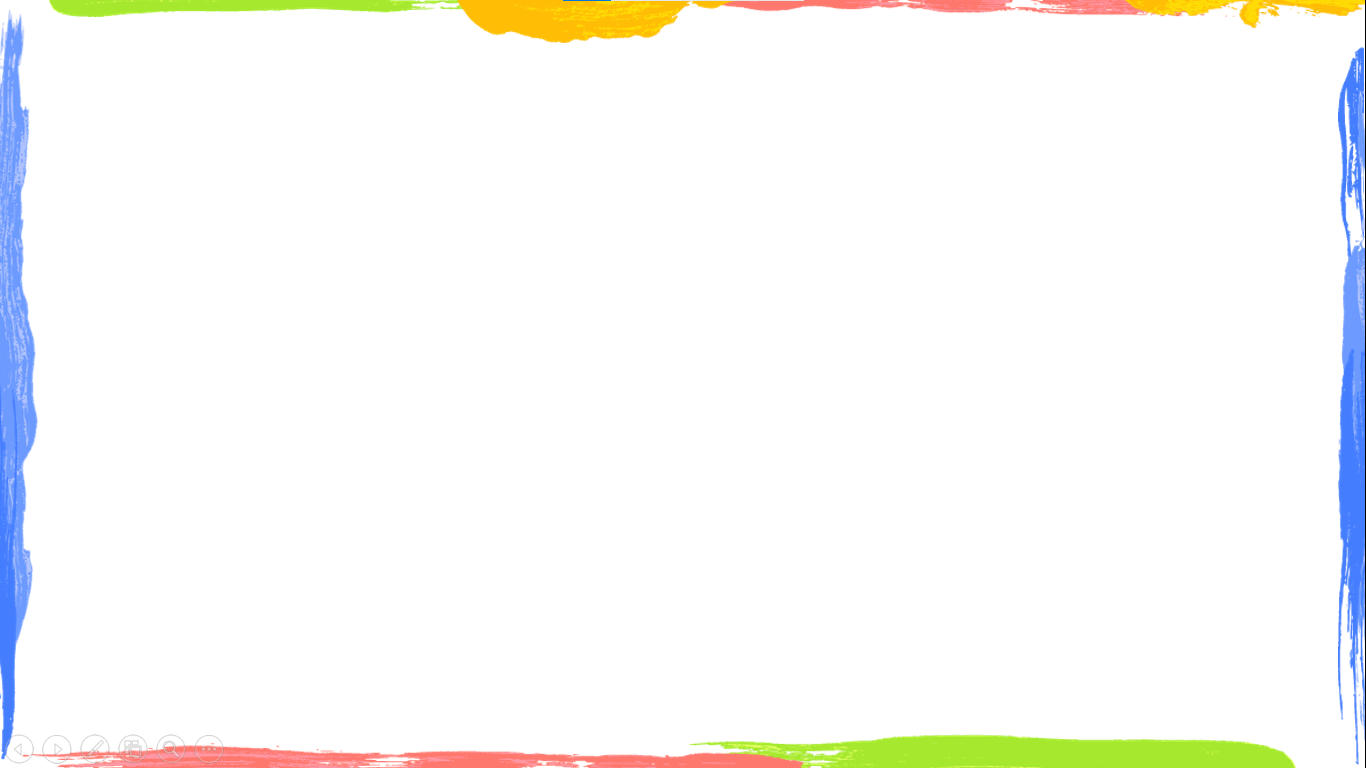 Bài 8. TỐC ĐỘ CHUYỂN ĐỘNG
II. Đơn vị đo tốc độ
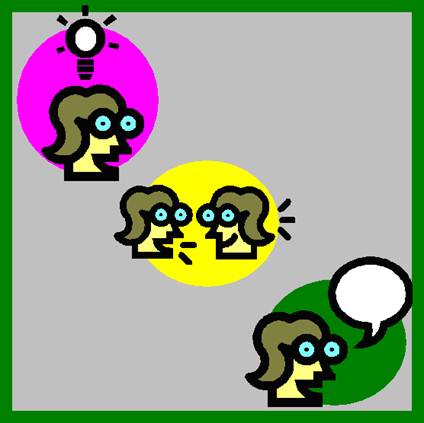 THỜI GIAN: 
8 PHÚT
THẢO LUẬN NHÓM ĐÔI HOÀN THÀNH PHIẾU HỌC TẬP SỐ 2
THỜI GIAN: 8 PHÚT
PHIẾU HỌC TẬP SỐ 2
Tìm đơn vị đo tốc độ thích hợp cho các chỗ trống sau:








Hướng dẫn: Nếu độ dài có đơn vị là mét(m), thời gian có đơn vị là giây (s) thì
[Speaker Notes: GV phát Phiếu học tập và chiếu Phiếu học tập số 2 cho HS xem]
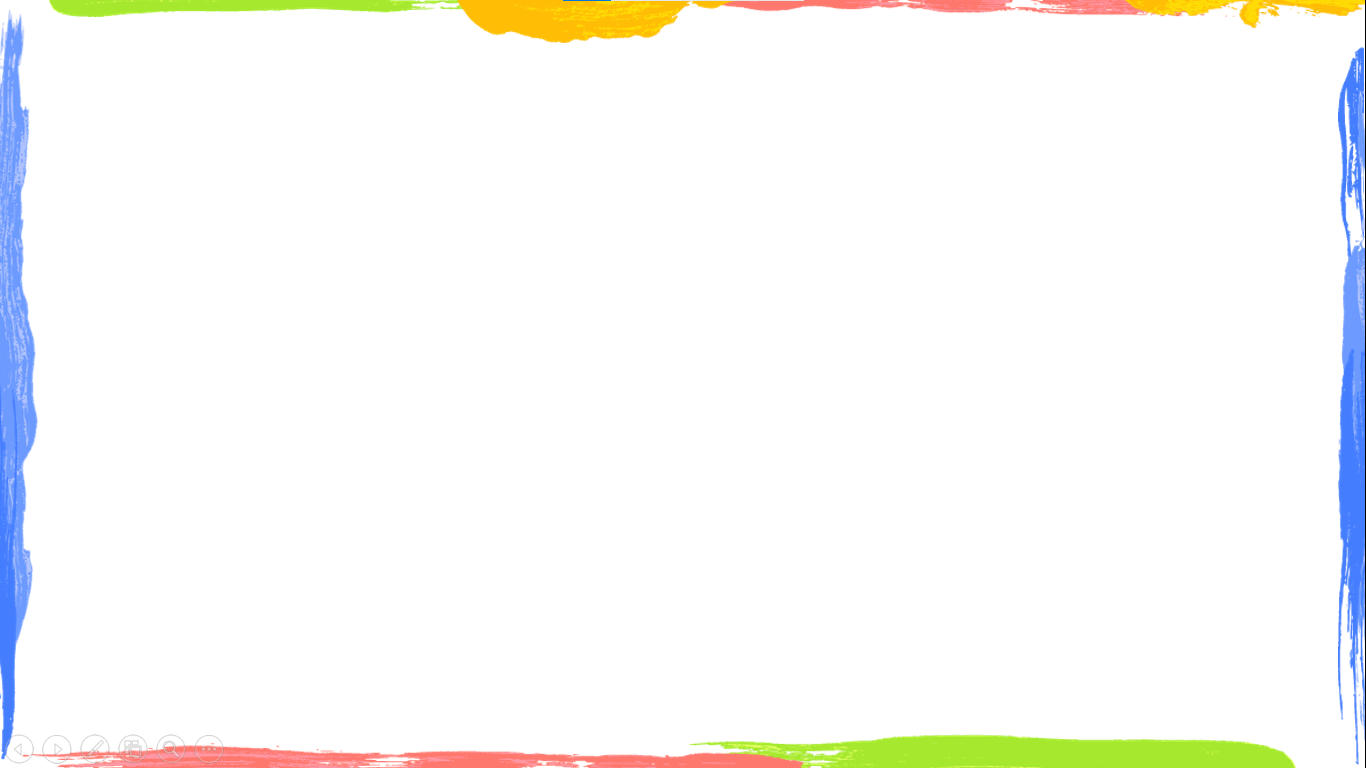 Bài 8. TỐC ĐỘ CHUYỂN ĐỘNG
PHIẾU HỌC TẬP SỐ 2
KẾT QUẢ
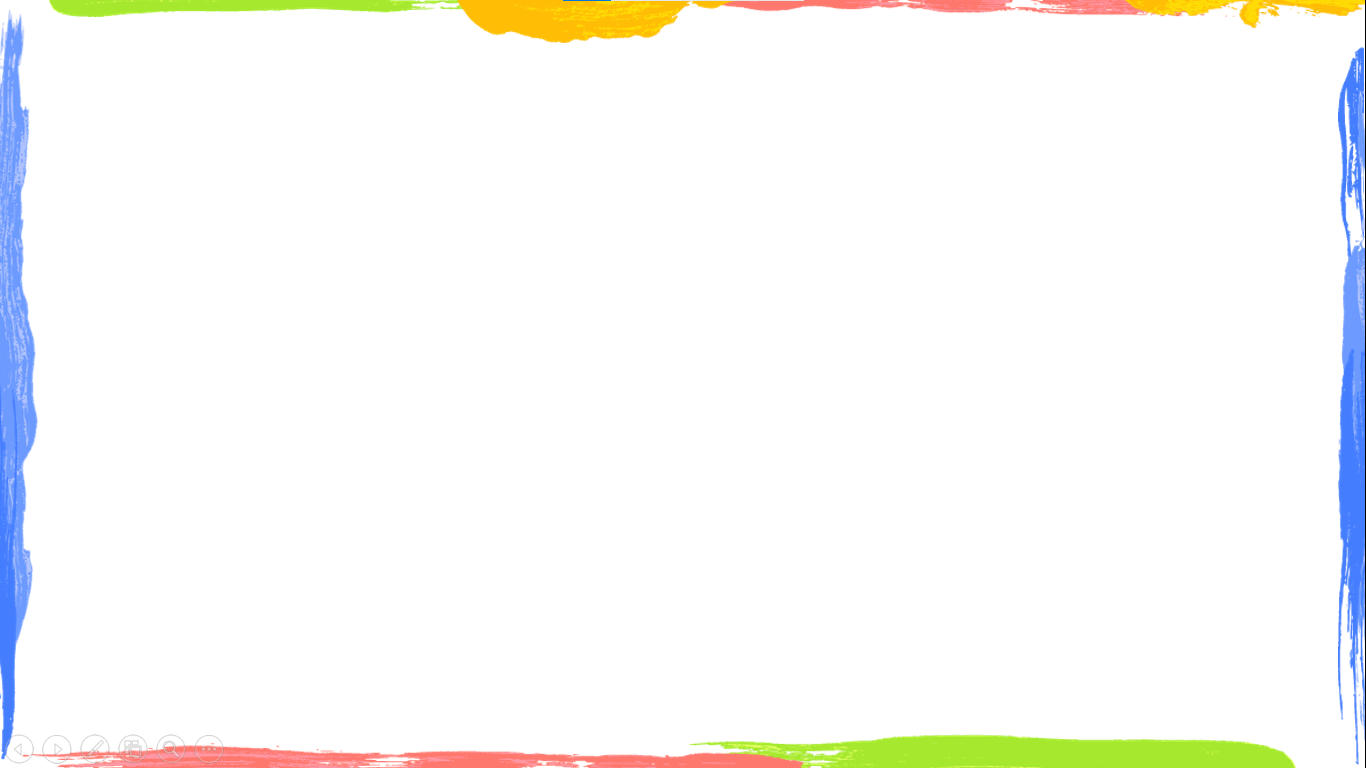 Bài 8. TỐC ĐỘ CHUYỂN ĐỘNG
PHIẾU HỌC TẬP SỐ 2
KẾT QUẢ
m/s =
m/s
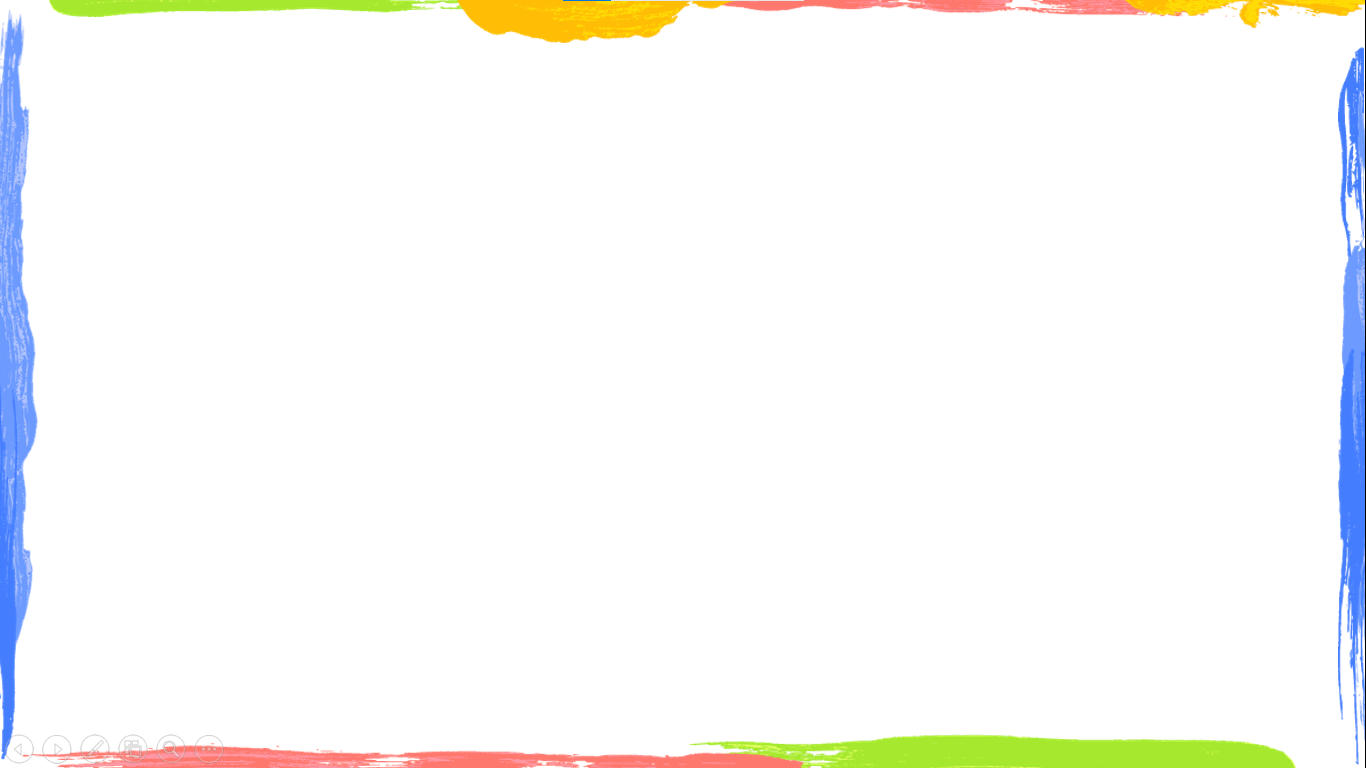 Bài 8. TỐC ĐỘ CHUYỂN ĐỘNG
II. Đơn vị đo tốc độ
Bảng Một số tốc độ khác nhau của một số vật
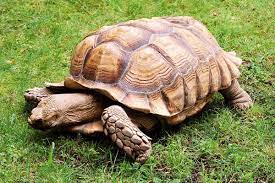 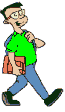 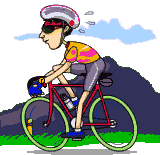 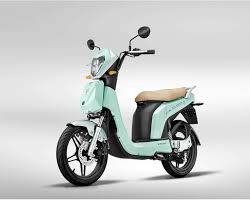 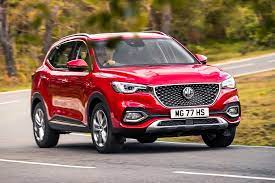 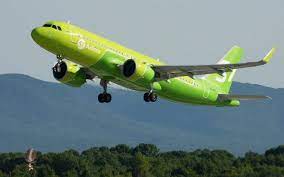 Em có biết?
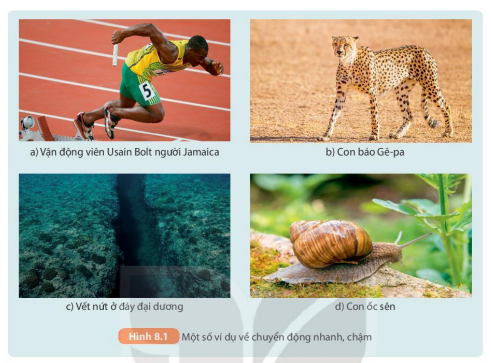 Tối đa tới 120 km/h
Khoảng 37,57km/h
Gần bằng 1.10-8 km/h
5.10-3 km/h
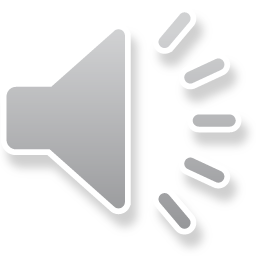 CHƯƠNG III. TỐC ĐỘ
BÀI 8. TỐC ĐỘ CHUYỂN ĐỘNG (Tiết 2)
KHTN 7
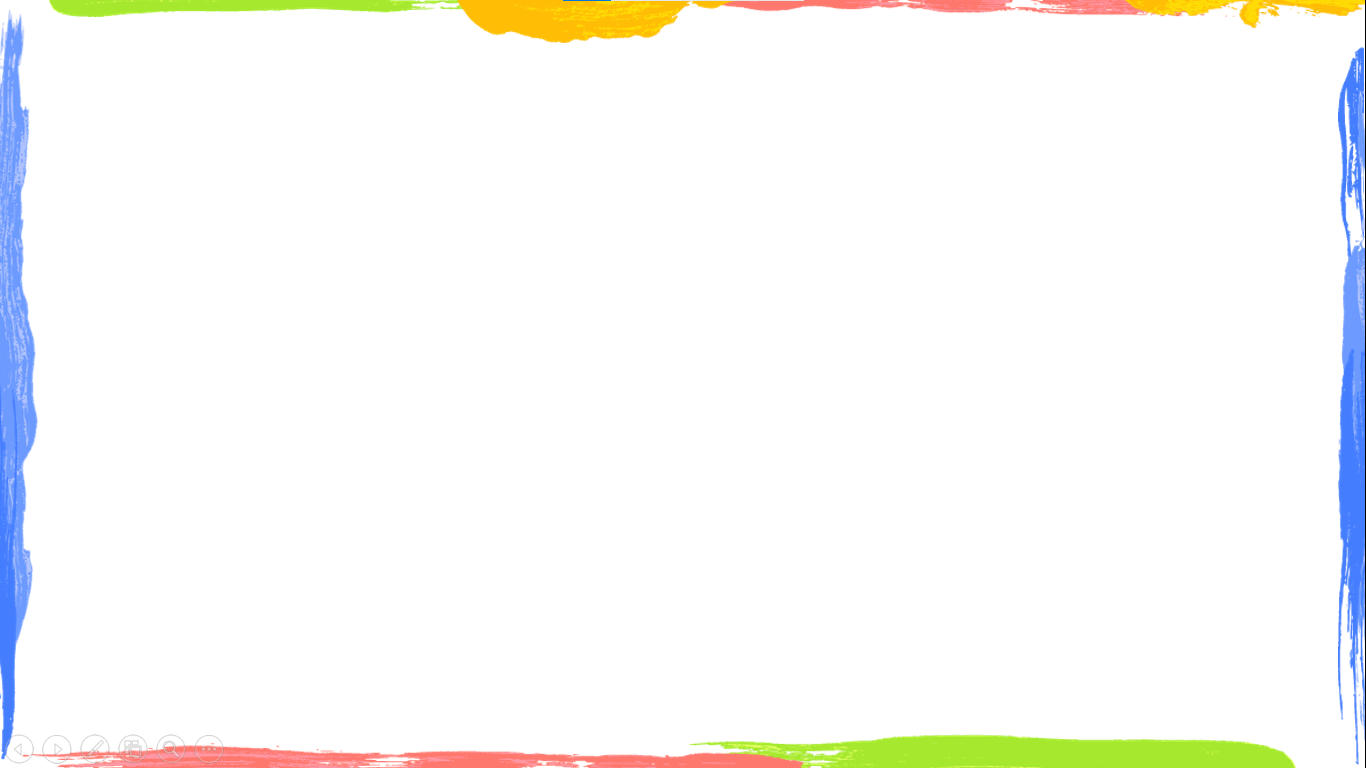 Bài 8. TỐC ĐỘ CHUYỂN ĐỘNG
III. BÀI TẬP VẬN DỤNG CÔNG THỨC TÍNH TỐC ĐỘ
1. Bài tập ví dụ:
Một bạn đi từ nhà đến trường bằng xe đạp với tốc độ không đổi, xuất phát từ nhà lúc 6h45min, đến trường lúc 7h15min. Biết quãng đường từ nhà đến trường dài 5km. Tính tốc độ của bạn đó ra km/h và m/s.
Giải
Tóm tắt
s = 5 km
t = 7 h 15 min - 6h 45 min = 0,5h
v = ? km/h. 
v = ? m/s.
Vậy tốc độ của bạn đó là 10km/h và 0,28m/s
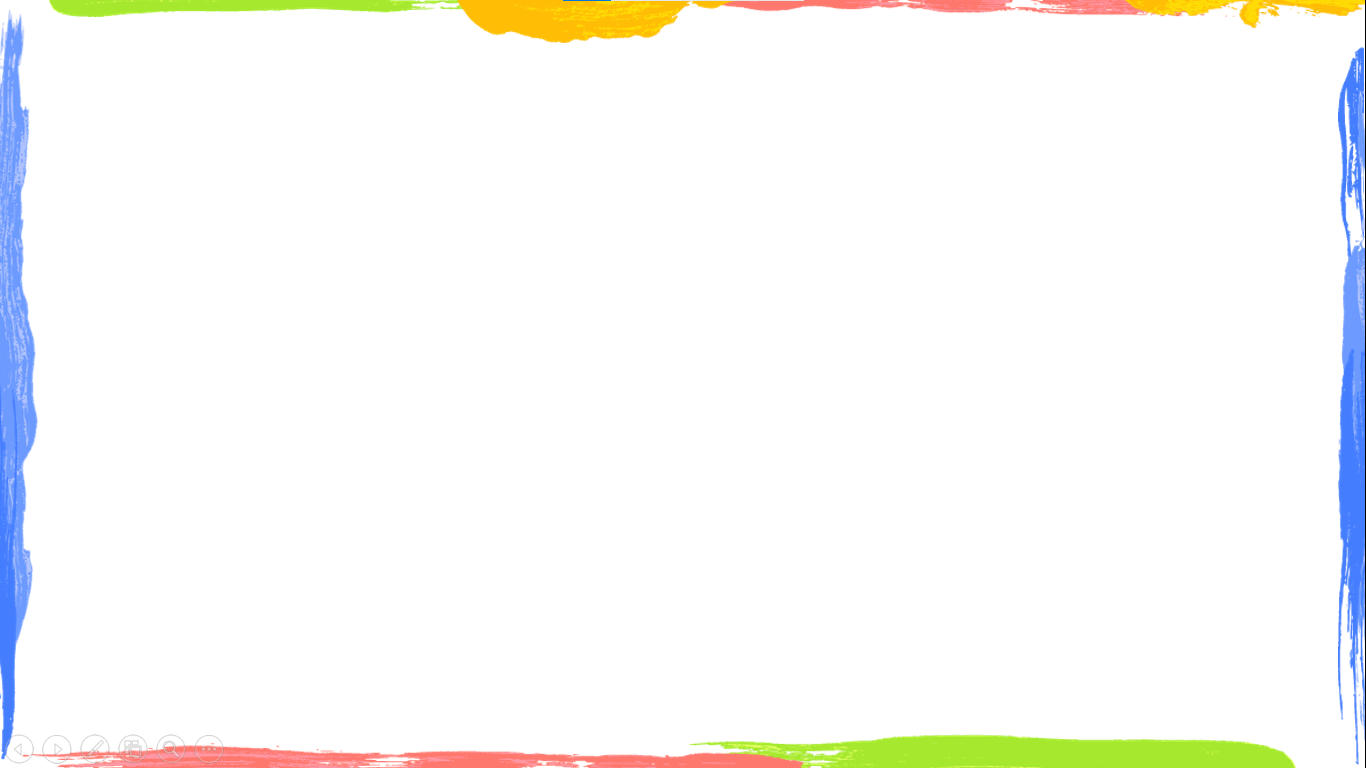 Bài 8. TỐC ĐỘ CHUYỂN ĐỘNG
III. BÀI TẬP VẬN DỤNG CÔNG THỨC TÍNH TỐC ĐỘ
2. Bài tập 1:
Biết nữ vận động viên Việt Nam – Lê Tú Chinh đoạt Huy chương Vàng SEA Games 2019 chạy 100 m hết 11,54 s. Tính tốc độ của vận động viên này.
Giải
Tóm tắt
s = 100 m
t = 11,54 s
v = ? m/s
Vậy tốc độ của vận động viên đó là 8,67 m/s
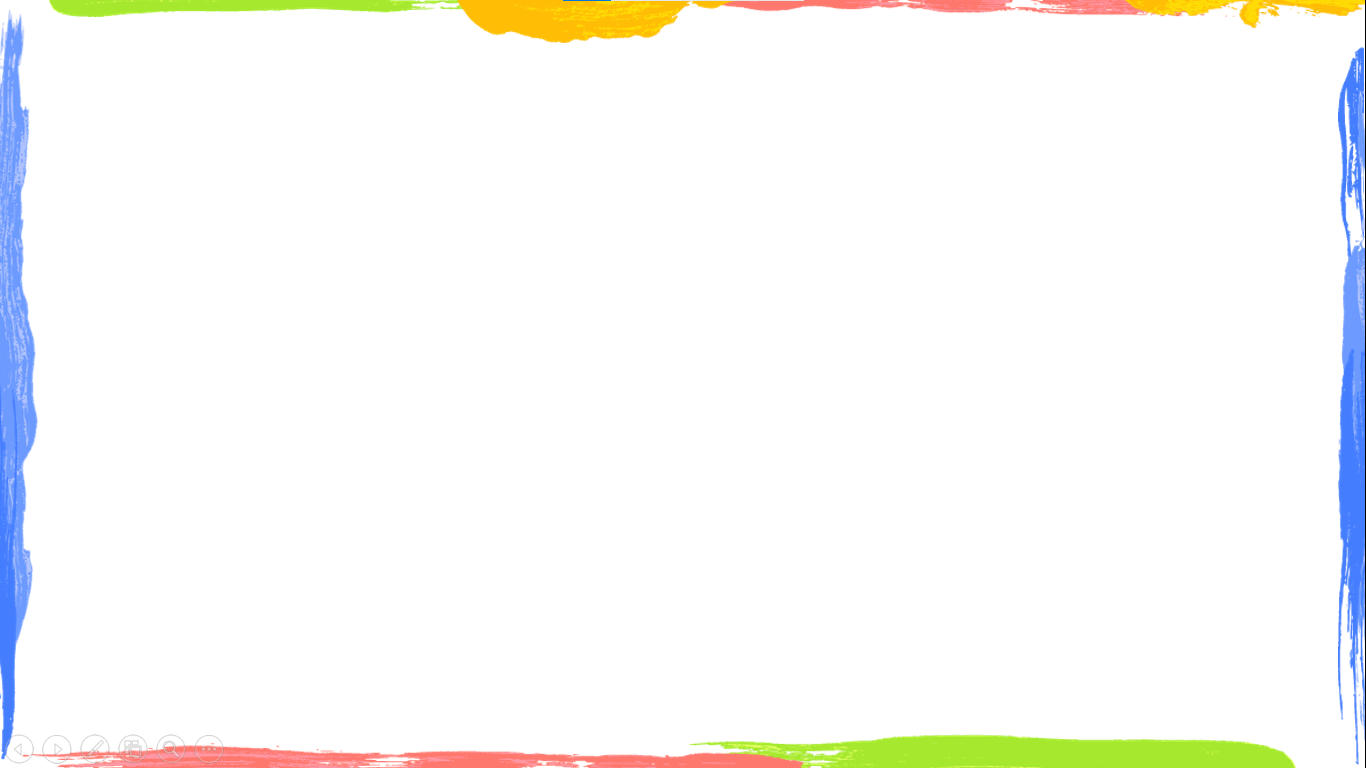 Bài 8. TỐC ĐỘ CHUYỂN ĐỘNG
III. BÀI TẬP VẬN DỤNG CÔNG THỨC TÍNH TỐC ĐỘ
3. Bài tập 2:
Lúc 8 h 30 min, bạn A đi bộ từ nhà đến siêu thị với tốc độ 4,8km/h. Biết quãng đường từ nhà bạn A đến siêu thị dài 2,4km. Hỏi bạn A đến siêu thị lúc mấy giờ?
Giải
Tóm tắt
s = 2,4 km
v = 4,8 km/h
A đến siêu thị lúc mấy giờ?
Vậy bạn A đến siêu thị lúc 9h
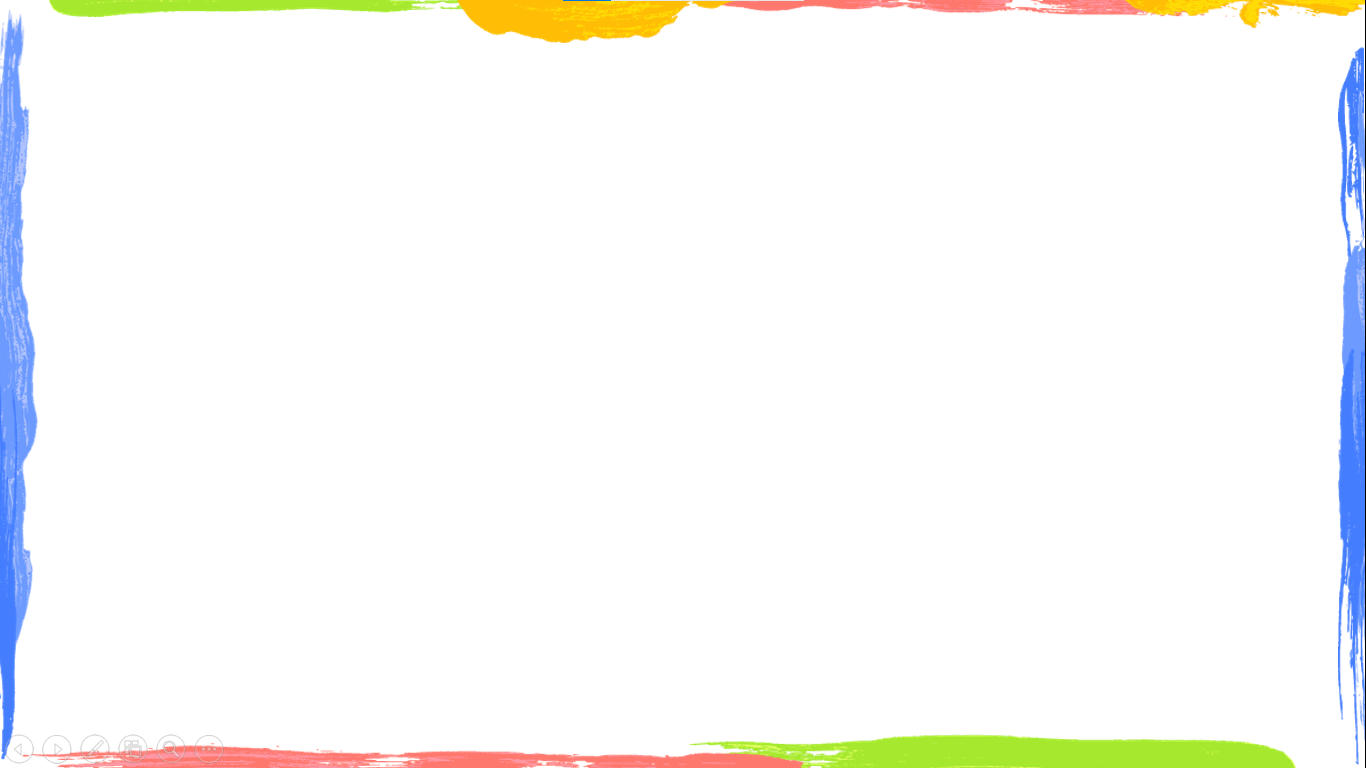 Bài 8. TỐC ĐỘ CHUYỂN ĐỘNG
III. BÀI TẬP VẬN DỤNG CÔNG THỨC TÍNH TỐC ĐỘ
4. Bài tập 3:
Bạn B đi xe đạp từ nhà đến trường với tốc độ 12 km/h hết 20 min. Tính quãng đường từ nhà bạn B đến trường
Giải
Tóm tắt
Vậy quãng đường từ nhà bạn B đến trường là 4 km
IV. LUYỆN TẬP
TRÒ CHƠI TIẾP SỨC
Lập 3 đội, mỗi đội có 5 học sinh. Các thành viên lần lượt làm bài tập 8.1; 8.2; 8.5; 8.6; 8.7. Đội nào làm chính xác và trong thời gian ngắn nhất thì đội đó giành chiến thắng.
8.1.    1 - c;  2 - d;     3 - a;  4 - b.
8.2
8.5. A
8.6. B.
8.7. B.
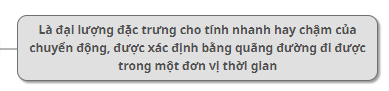 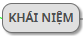 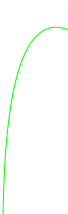 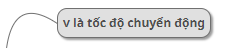 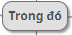 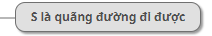 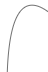 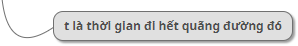 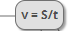 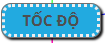 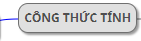 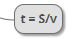 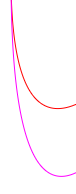 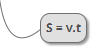 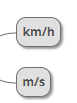 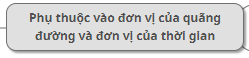 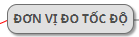 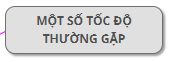 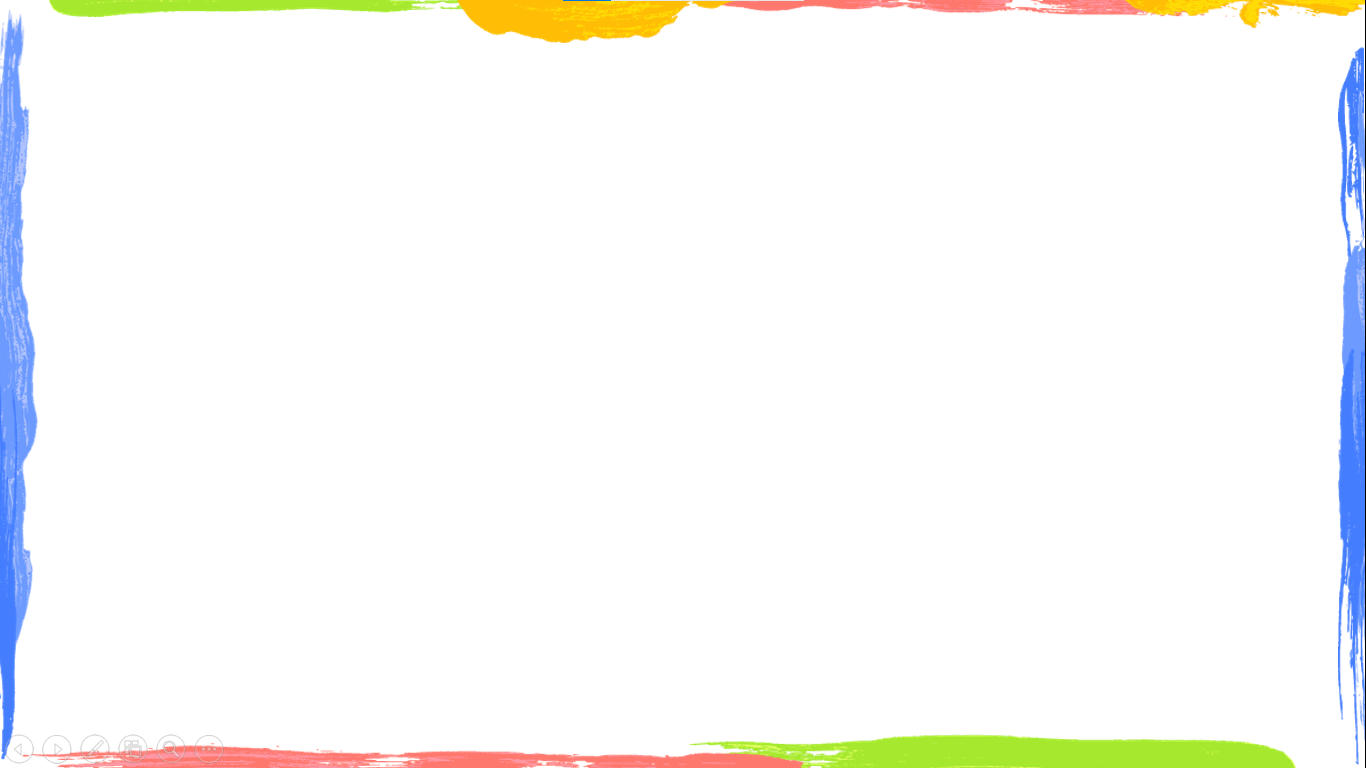 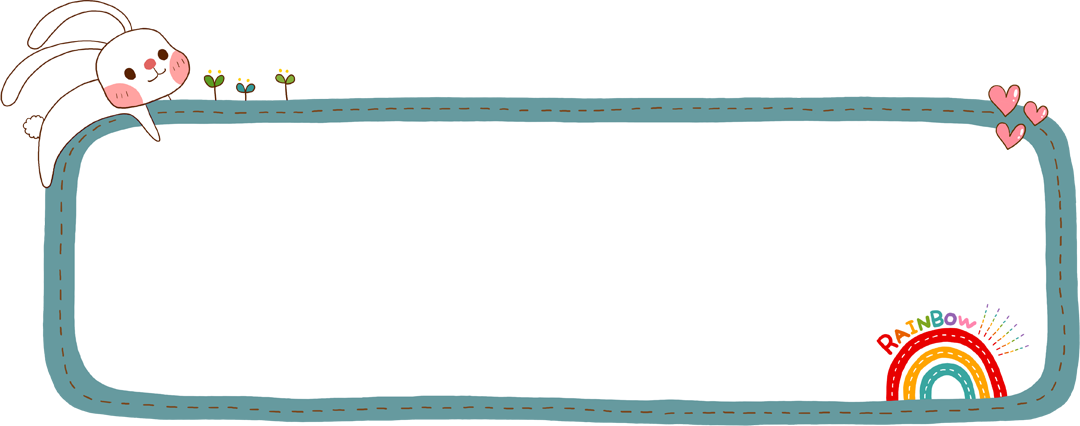 HƯỚNG DẪN VỀ NHÀ
- Học bài cũ và làm các bài tập trong SBT. 
- Đọc trước bài 9. Đo tốc độ.
Hãy xây dựng phương án xác định tốc độ của bản thân khi đi từ nhà đến trường.